Figure 1 The MuPlex homepage. Users specify primer selection criteria and provide a collection of SNPs in the FASTA ...
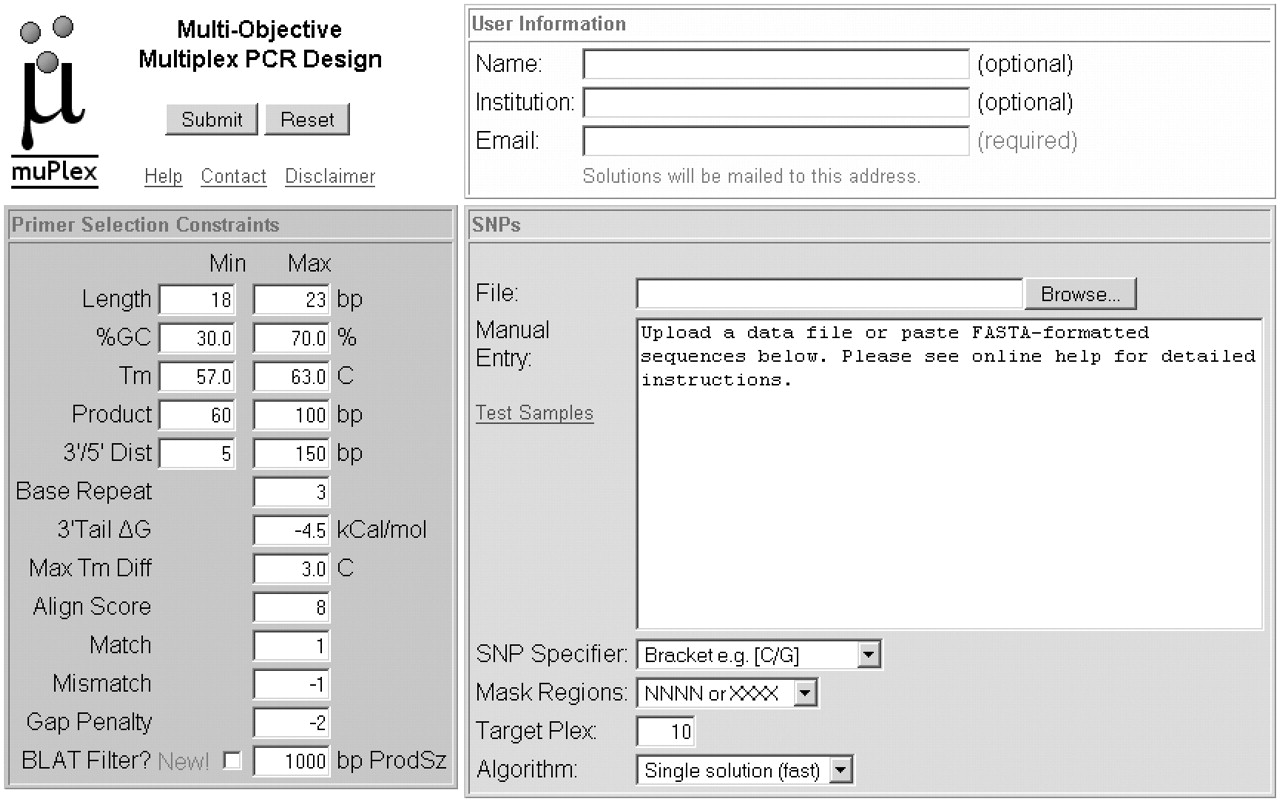 Nucleic Acids Res, Volume 33, Issue suppl_2, 1 July 2005, Pages W544–W547, https://doi.org/10.1093/nar/gki377
The content of this slide may be subject to copyright: please see the slide notes for details.
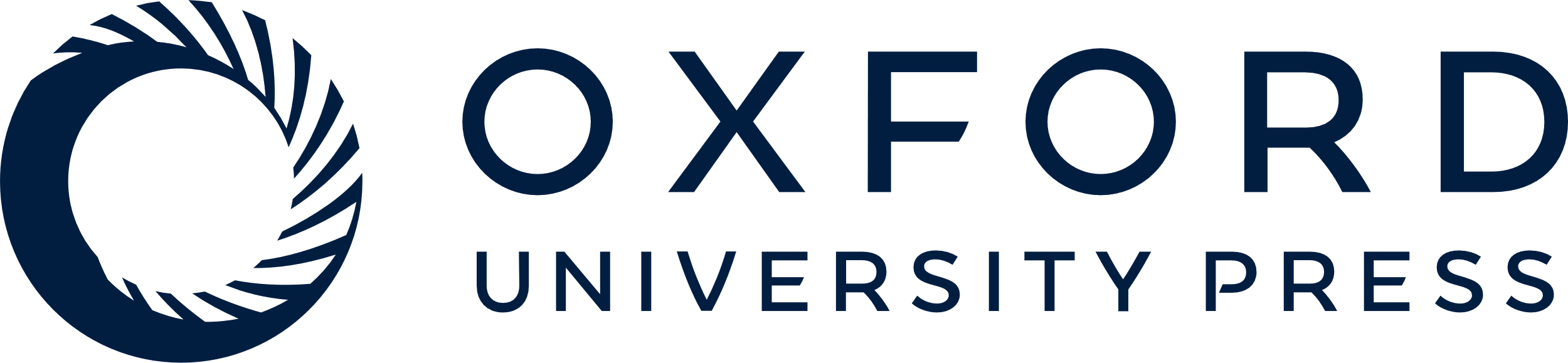 [Speaker Notes: Figure 1 The MuPlex homepage. Users specify primer selection criteria and provide a collection of SNPs in the FASTA format. The system emails to the user one or more solution alternatives revealing key design tradeoffs.


Unless provided in the caption above, the following copyright applies to the content of this slide:  © The Author 2005. Published by Oxford University Press. All rights reserved  The online version of this article has been published under an open access model. Users are entitled to use, reproduce, disseminate, or display the open access version of this article for non-commercial purposes provided that: the original authorship is properly and fully attributed; the Journal and Oxford University Press are attributed as the original place of publication with the correct citation details given; if an article is subsequently reproduced or disseminated not in its entirety but only in part or as a derivative work this must be clearly indicated. For commercial re-use, please contact journals.permissions@oupjournals.org]
Figure 2 The MuPlex Optimizer. Once a problem is submitted and validated, it is assigned to one of the several solvers ...
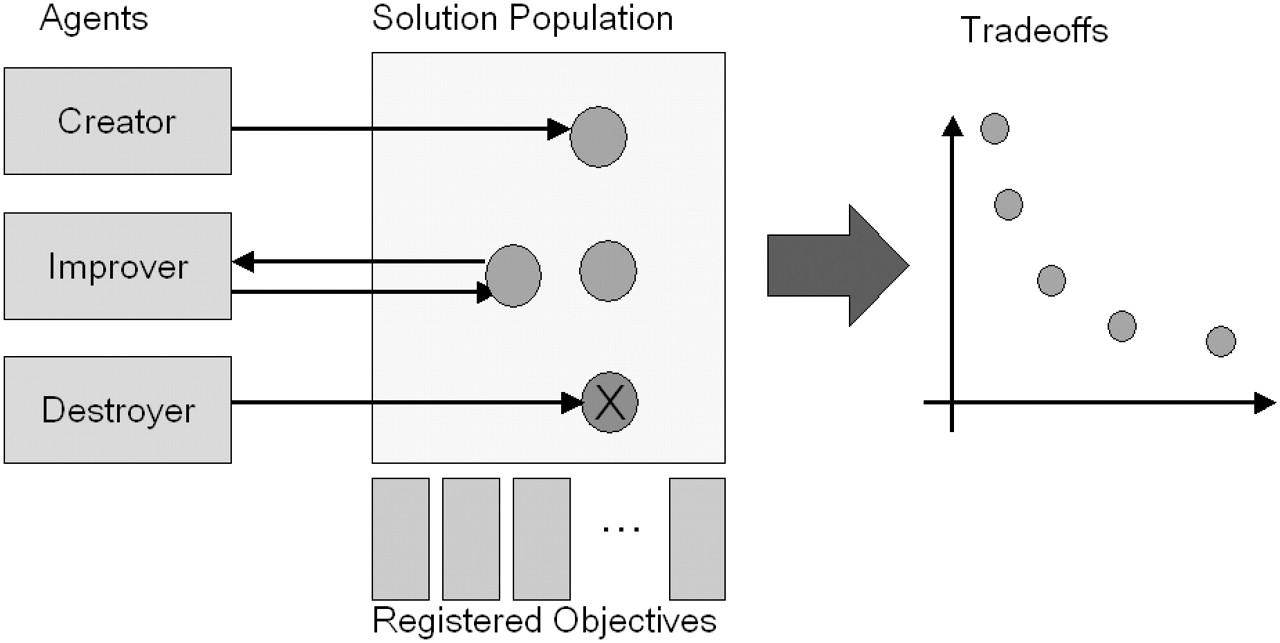 Nucleic Acids Res, Volume 33, Issue suppl_2, 1 July 2005, Pages W544–W547, https://doi.org/10.1093/nar/gki377
The content of this slide may be subject to copyright: please see the slide notes for details.
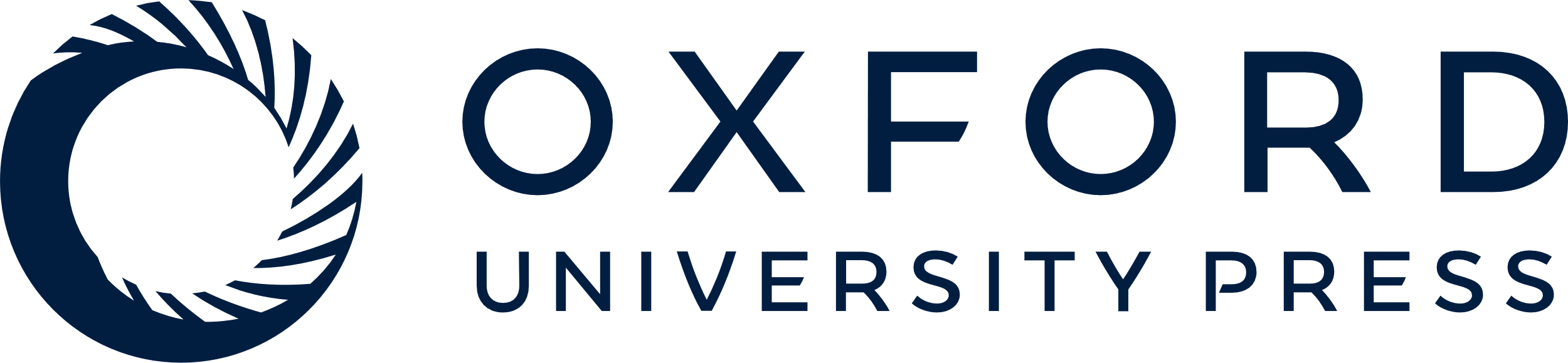 [Speaker Notes: Figure 2 The MuPlex Optimizer. Once a problem is submitted and validated, it is assigned to one of the several solvers distributed across the network. Each solver instantiates one or more agents (algorithms) that either create new solutions from scratch, attempt to improve an existing solution candidate or eliminate unpromising solutions from further consideration. The collaboration of algorithms in this manner enables the system to produce multiple Multiplex PCR solutions that reveal intrinsic design tradeoffs.


Unless provided in the caption above, the following copyright applies to the content of this slide:  © The Author 2005. Published by Oxford University Press. All rights reserved  The online version of this article has been published under an open access model. Users are entitled to use, reproduce, disseminate, or display the open access version of this article for non-commercial purposes provided that: the original authorship is properly and fully attributed; the Journal and Oxford University Press are attributed as the original place of publication with the correct citation details given; if an article is subsequently reproduced or disseminated not in its entirety but only in part or as a derivative work this must be clearly indicated. For commercial re-use, please contact journals.permissions@oupjournals.org]